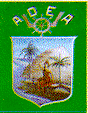 LAS PENSIONES EN AMÉRICA LATINA Y EL CARIBE
LUIS ENRIQUE VALDERRAMA RUEDA
PRESIDENTE ADEA
Luis.valderrama@fla.com.co
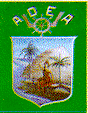 CAUSAS DE LA FALTA DE CULTURA PREVISIONAL
Pobre desempeño de los mercados de trabajo
Poca capacidad de ahorro de los trabajadores para sumarle a las pensiones contributivas.
Baja cobertura 
Montos bajos en las pensiones
Diferencia entre trabajo formal e informal.
Reformas de los 90 no han sido suficientes.
Retos en  la Política Económica y Social de América
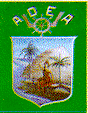 Las pensiones serán el eje central en las agendas de los gobiernos.
Falta de cobertura
Repercusiones en la sociedad
Los costos para los gobiernos del envejecimiento.
Los mercados de trabajo vs productividad
Los diseños de los sistemas previsionales en la región no tenían en consideración a los adultos mayores.
Al igual que en Europa el objeto del aseguramiento previsional sólo consideraban los que constituían los trabajadores asalariados.
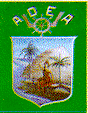 Retos de la política económica y social
Cobertura muy baja en la década de los 80 y 90, no superaba el 30% de los adultos mayores.
Presentaron problemas fiscales en términos de sostenibilidad y de inequidad.
A partir de este escenario el Banco Mundial fija la reforma estructural de las pensiones.
Objetivos de los sistemas provisionales
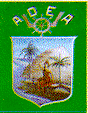 Proporcionar un ingreso suficiente para satisfacer las necesidades básicas de los adultos  mayores- evitar la pobreza en la vejez.
Evitar la caída abrupta en la capacidad de consumo al llegar a la edad de jubilación.
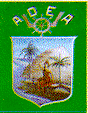 Adopción de Programas Especiales de Pensiones de Pilares Múltiples
Perú en 1993
Colombia en 1994 y una nueva reforma en el 2003.
Argentina en 1994 y otra en el 2008.
Uruguay en 1996.
Mexico y Bolivia en 1997
El Salvador en 1998
En Costa Rica y Nicaragua en el 2000
República Dominicana en el 2003
Chile lo había hecho en 1981
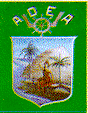 Motivos de las Reformas
Eminentemente fiscal
Incremento del empleo y de la productividad
Mayor nivel de ahorro local
Mayor inversión
Mayor desarrollo del capital financiero local.
Partidos en el poder. No democráticos y sin debate social.
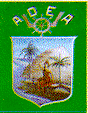 Como se Implementaron las Reformas
Brasil, Ecuador, Venezuela y Paraguay no implementaron reformas estructurales. Igualmente los países del Caribe y los Centroamericanos.
Colombia y Perú mantienen los dos sistemas vigentes el público y el privado.
Uruguay y Costa Rica un solo pilar en el general
Argentina, ha sido el único que revirtió sus reformas.
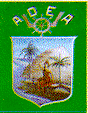 Impactos de Las Reformas en América
Mejores incentivos en el mercado de trabajo
Incremento de personas cotizando. La realidad fue otra. No hubo incremento en el número de trabajadores en las reformas, por el contrario disminuyó (Cepal, 2006, Dofman y Rucchetti)
No hay datos claros de que estas reformas redujeron el déficit
Si desarrollaron el mercado de capitales financieros.
Debate entre los sistemas de capitalización y los sistemas públicos.
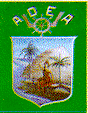 Datos de Adultos Mayores en América Latina y el Caribe
En el 2010, los adultos mayores de 65 años representan el 6,8%
En el 2050, serán el 19,8% de la región. Es decir, más de 140 millones de habitantes. Hoy son 40 millones.
Según las proyecciones el 60% de ese número no tendrá los ahorros suficientes para acceder a una pensión, durante la vejez. Esto demuestra una vez más el fracaso del sistema de ahorro individual.
El estado tendrá que acudir para colocar la diferencia lo que generará mayores problemas fiscales.
En consecuencia se estima aumento de la pobreza de los adultos mayores.
Datos de los Adultos Mayores
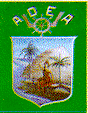 La tasa promedio de pobreza de los adultos mayores en ALC es del 19,3%.
En países con sistemas provisionales mejores la pobreza disminuye en los adultos mayores. En Argentina, Costa Rica o Uruguay, el porcentaje de adultos mayores de 80 años no supera el 5%, en tanto que en los demás supera el 20%.
En América Latina el 75% de los adultos mayores viven con sus familias. En Europa, Estados Unidos y Canadá el 30% (ONU)
Brasil destina el 1% del PIB, para  6 millones de adultos mayores rurales.
Gasta el .05% del PIB, en el programa de transferencias condicionadas con  Bolsa Familia a nivel educación y salud.
La baja capacidad de ahorro de los trabajadores impedirá ahorrar de sus recursos para el futuro.
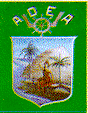 Efectos de los Sistemas Previsionales Públicos vs Privados
Se incrementa el % de adultos mayores con una pensión.
Se reduce significativamente la pobreza en esta franja.
Debe hacerse vía presupuesto general.
Estos sistemas deben ser subsidiados por el gobierno
El régimen contributivo genera rendimientos mínimos para los afiliados y no garantiza una pensión. Se contraponen.
La informalidad laboral viene creciendo fuertemente los subsidios a otros programas (vivienda, salud, etc)
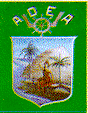 Ejemplos de Pensiones no Contributivas
En Brasil el 90% las pensiones rurales en su totalidad son subsididadas por el Estado.
En Bolivia hay una cobertura del 90% gracias a la pensión universal.
En cambio Chile y Mexico se caracterizan porque sus sistemas se basan en el contributivo que no logran pensionar a sus afiliados.
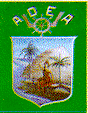 Diez Hechos Sobre la Cobertura Previsional en ALC
La región envejece rápidamente.
El porcentaje de adultos mayores que reciben una pensión contributiva es bajo, pero se ha aumentado a través de pilares no contributivos. Un promedio de 4 adultos de cada diez. Es muy bajo, a pesar de las reformas de los 90.
En el Salvador, Honduras y República Dominicana el porcentaje de adultos mayores no supera el 15%.
Colombia, Perú, Ecuador, Nicaragua y Venezuela va entre el 20 y el 40%.
Brasil, Argentina, Chile  y Uruguay  tienen porcentajes superiores al 50%.
En México haciéndole el juego a los fondos privados el gobierno va a garantizar las pensiones contributivas a los adultos mayores de 65 años.
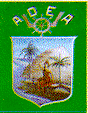 Diez hechos Sobre la Cobertura Previsional en ALC
Los avances en el sistema contributivo son importantes, pero traen problemas de sostenibilidad.
Un alto porcentaje de las pensiones que se otorgan en la región no son suficientes. Por ejemplo en Bolivia es equivalente a 2,5 Us por día por debajo de la línea de pobreza absoluta. Representan el 80% de las pensiones. Igualmente las de Ecuador y México. Chile y Costa Rica no supera los 10 US diarios.
Las mujeres tienen menos y peores pensiones. Sobre todo en el régimen contributivo.
El ahorro previsional obligatorio generado en el mercado de trabajo es escaso. En promedio 4 de cada diez cotiza a la seguridad social.
Diez hechos Sobre la Cobertura Previsional en ALC
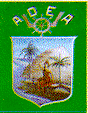 La dinámica de los mercados de trabajo de ALC generan grandes lagunas de contribuciones. Es decir los que cotizan hoy y siguen afiliados no tendrán garantizada una pensión. Los tiempos sin laborar y la informalidad influye. En México un 41% de los trabajadores ha tenido un empleo informal y uno formal durante los últimos cinco años.
En perú y México el 50% y el 40% de los hombres en edad de trabajar nunca cotizaron y aquellos que estuvieron afiliados el 45% y el 49% respectivamente cotizaron menos del 50% del tiempo.
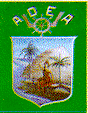 Diez hechos Sobre la Cobertura Previsional en ALC
El ahorro previsional es especialmente bajo e irregular para algunos grupos de trabajadores. Esto se da entre asalariados y los cuenta propias.
El crecimiento económico ayuda pero no soluciona el problema.
La cobertura de los sistemas previsionales  contributivos cada día será  más baja. Debido a la situación del mercado de trabajo, la alta informalidad los adultos mayores no tendrán una pensión o tendrán que seguir trabajando después de los 65 años o vivir con sus familiares, una cuantía aproximada del 60% de ellos.
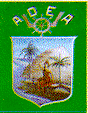 ¿Por qué la Cobertura es tan baja?
El problema de cobertura 70 años después de haberse creado el Sistema de Seguridad Social aún continúa, a pesar de las reformas estructurales de los 80, 90 y 2000.
Poca capacidad de los sistemas previsionales de generar ahorro en los mercados de trabajo.
Las políticas hasta ahora implementadas, no resuelven el problema.
Hay que disminuir los costos de la seguridad social a grupos etáreos: jóvenes, los no asalariados y las famiempresas.
La situación de cada uno de los países en ALC es diferente y el diseño de políticas debe considerar el estado en que se encuentra el sistema previsional en el país.
RECOMENDACIONES
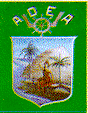 Los sistemas previsionales de ALC no sólo deben pensar en los trabajadores sino también en los ciudadanos.
Los gobiernos deben revaluar el régimen contributivo porque estos no alcanzan a pensionar a los trabajadores. Donde lo hacen, son con unos montos muy pequeños. Por debajo de ingresos de no subsistencia.
La implementación  de una pensión básica universal antipobreza administrada por el Estado.
La incorporación de los no asalariados obligatoriamente al régimen no contributivo con subsidios del gobierno.
Una fiscalización más fuerte del gobierno, en el mercado de trabajo.
Mayor educación a los trabajadores del sistema pensional.
Generar mayor equidad e inclusión social a través de mecanismos redistributivos solidarios.
RECOMENDACIONES
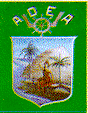 Mantener con el modelo del pilar múltiple- pilar no contributivo para los más vulnerables- banco mundial (pilar cero)
Establecimiento legal de un derecho universal, mediante la recomendación de pisos de protección social-OIT.
Vigilar de parte de las organizaciones sindicales el saneamiento del pasivo pensional del sector público a nivel nacional y territorial.
Mantener un piso mínimo de la pensión en las contributivas. Este puede ser el SMMLV.
Estimular el ahorro a los trabajadores informales con un aporte porcentual del gobierno, ayuda a crecer el ahorro previsional. Este deberá ser manejado por el sistema público. En Colombia los BEP- niveles 1, 2 y 3 del Sisben. En Perú Sistema de Pensiones Sociales. Un esquema voluntario para los trabajadores de  microempresas, si ganan hasta 1,5 SM y trabajadores de estas hasta 10 trabajadores que no estén afiliados.
CONCLUSIONES
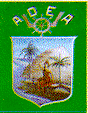 Los sistemas previsionales contributivos que no alcanzan a entregar una pensión, son subsidiadas por el Estado, mediante las ayudas no contributivas, que puede ser mediante asistencia social o mixto.
En algunos países es universal en otros es la condición de elegibilidad es no tener una pensión contributiva.
El incremento del costo de las pensiones aumentará los gastos del Estado para atenderlas, lo que conllevará a incrementos en impuestos.
Menores montos de las pensiones. Aumento de las cotizaciones. Aumento de las edades.
Debe sostenerse una pensión mínima equivalente al SMMLV.
Las pensiones contributivas públicas se pagan con auxilios del Estado. Igual sucede con las pocas que se reconocen se pagan con auxilios del Estado.
CONCLUSIONES
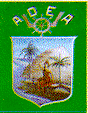 Con el fin de estimular el ahorro previsional de los jóvenes algunos países vienen implementando medidas que propician la inserción de estos grupos al mercado laboral. En Chile, programas de apoyo al  empleo joven. En Colombia a partir de los últimos cuatro años, se ha incentivo el enganche de jóvenes.
Avanzar en la consolidación en una sola autoridad los registros de los beneficiarios de todos los programas sociales vs registros tributarios de los impuestos sobre la renta y sobre las empresas. Esto se viene haciendo en Argentina, Perú, Brasil, Ecuador y Uruguay.
Se hace necesario proporcionar a los afiliados la información necesaria sobre el sistema y los beneficios de la seguridad social.
Mejorar la educación financiera y  previsional para las nuevas generaciones.
CONCLUSIONES
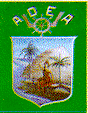 Se hace necesario la presencia de los trabajadores y pensionados en la dirección de la empresa pública que maneja las pensiones.
Las altas excenciones tributarias y la debilidad en el  nivel de recaudo, impide un adecuado ingreso de los aportes previsionales.
Barbados  a través de una Ley está obligado a presentar al parlamento año tras año el estudio actuarial. Esto ha permitido un mayor control y aumento de las cotizaciones. La reforma se hizo con los sindicatos, gobierno, empresarios y académicos.
La alta emigración de latinos a Europa y Norteamérica, no incorpora sus cotizaciones a estos países.
Se hace necesario que exista en los países una Institución que evalúe y analice los sistemas de pensiones en su integralidad y vinculadas con otras políticas como salud y empleo. Como sucede en Chile y en Estados Unidos.
Buscar nuevas fuentes de financiamiento para las pensiones que pueden ser nuevos impuestos al sector financiero.